FE Review – Basic Circuits
William Hageman
Kansas State University
 11-18-2014
Available at:  https://www.engg.ksu.edu/docs/fe-exam/FE%20Exam%20Review%20-%20Circuits%20-%2011182014.pdf
Edited by 
Russ Tatro
California State University Sacramento
 04-11-2017
FE topics
General FE
14. Electricity, Power, and Magnetism 7–11
Electrical fundamentals (e.g., charge, current, voltage, resistance, power, energy)
Current and voltage laws (Kirchhoff, Ohm)
DC circuits
Equivalent circuits (series, parallel, Norton’s theorem, Thevenin’s theorem)
Capacitance and inductance
AC circuits (e.g., real and imaginary components, complex numbers, power factor, reactance and impedance)
Measuring devices (e.g., voltmeter, ammeter, wattmeter)
Mechanical FE
Electricity and Magnetism 3–5
Charge, current, voltage, power, and energy
Current and voltage laws (Kirchhoff, Ohm)
Equivalent circuits (series, parallel)
AC circuits
Motors and generators
Industrial FE
Engineering Sciences 5–8
Work, energy, and power
Material properties and selection
Charge, energy, current, voltage, and power
Chemical FE
Engineering Sciences 4–6
Applications of vector analysis (e.g., statics)
Basic dynamics (e.g., friction, force, mass, acceleration, momentum)
Work, energy, and power (as applied to particles or rigid bodies)
Electricity and current and voltage laws (e.g., charge, energy, current, voltage, power, Kirchhoff, Ohm)
Topics to Be Covered
DC Circuits and Analysis
Thevenin/Norton Equivalent Circuits
Maximum Power Transfer
RC and LC Transients
DC Voltage
DC Current
Power
Resistance
Resistivity
Ohms Law
Series and Parallel Combinations of Resistors
Voltage and Current Dividers
Capacitors
Inductors
Kirchhoff’s Laws
Simple Resistive Circuit Solving
Delta-Wye Transforms
Superposition
Source Transforms and
AC Circuits
AC Waveforms
Sine and Cosine Relations
RMS Values
Phasor Transforms
Phase Angles
Impedance
Ohm’s Law for AC circuits
Complex Power
Resonance
Transformers
DC Circuits and Analysis
Definition of Voltage
Separating electric charge requires energy. The potential energy per unit charge created by charge separation is VOLTAGE.	It is often referred to as electrical potential.

dw
where v = voltage in volts,
dq
w = energy in joules
q = charge in coulombs

It is a Δ quantity… i.e. measured at one point relative to another… most typically relative to the electrical potential of the Earth (ground).
Definition of Current
Flowing charges create electrical effects.	The rate of charge flow is called CURRENT

dq
where i = current in amperes,
dt
q = charge in coulombs t = time in seconds


We typically think of current flowing through wires in our circuits much like water through pipes
Electrical Power
The power supplied or dissipated in a circuit element can be found from the following relation:
P  iv

A negative power denotes power being supplied by the element, positive power denotes power being dissipated by the element
Resistance
Resistance is the ability of a circuit element to impede current flow. It is denoted by R.
R



Resistance is measured in Ohms (Ω).	Energy is dissipated in a resistor and converted into heat.
Resistivity
Resistivity (ρ) is a material property that governs resistance.	The resistivity of a material along with its physical geometry determine its resistance. It is defined in terms of units of (Ohm * meters)
l
R  	l
A
A
Ohm’s Law
Ohm’s Law provides a relationship between the voltage dropped across a resistive element and the current flowing through it.
By convention, the ohm’s law voltage drops in the direction of current flow
v  iR
Power dissipated in a Resistor
Recall that:	Power = v*i
Using Ohm’s Law, the power dissipated in a resistor can be re-written multiple ways:
P = (i*R)*i = i2R  P = v*(v/R) = v2/R

These expressions hold true regardless of sign convention… Power is always dissipated in a resistor.
Combinations of Resistors
Separate Resistors in a circuit can be combined to create a simplified equivalent resistance
Resistors in Series
When resistors are connected in series (end to end) they can simply be added
 R1   R2   R3   R4  ...
Req
Combinations of Resistors
Resistors in Parallel
When resistors are connected in Parallel (side to side) they add in the inverse
Example FE Problem
If Req = 10.8 Ω, what is R2?
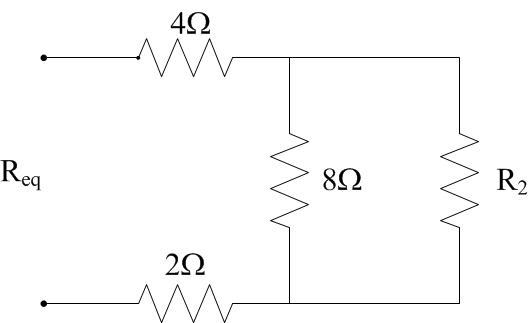 12Ω
20Ω
8Ω
18Ω
Solving DC Circuits
We have covered voltage and current (the two parameters we wish to find throughout an electrical circuit) as well as basic circuit elements.
This allows us to begin to construct and model basic resistive circuits
We will need some basic circuit theorems in order to solve these circuits.
Circuit Terminology
Practice
How Many Nodes? How Many Branches?
How Many Essential Nodes? How Many Essential Branches?
How Many Meshes?
Kirchoff’s Current Law
Kirchoff’s Current Law (KCL)
The algebraic sum of all the currents	at any node in a circuit equals zero
This means that the net current entering a node is equal to the net current exiting the node… no charge is stored in the node.
To use KCL you must assign a sign to use for all current entering the node, and an opposite sign to all current exiting the node.	All currents entering and exiting the node are then summed to zero.
Kirchoff’s Voltage Law
Kirchoff’s Voltage Law (KVL)
The algebraic sum of all the voltage drops around any closed path in a circuit is equal to zero
A closed path in a circuit is a path that takes you from a starting node back to that node without passing through any intermediate node more than once
To use KVL, simply find a closed path and sum the voltage drops you encounter and set the sum equal to zero
Systematic Approach
By immediately identifying the essential nodes and branches of a circuit, we can immediately go about systematically solving the circuit.
Using KVL and KCL on essential nodes and branches is a perfectly good and valid technique for circuit solving
However, there are new variables called node voltages and mesh currents that let us further reduce the number of equations needed for solving a circuit
Node-Voltage Method
1st Steps in Node-Voltage Method
Make a neat layout of your circuit with no branches crossing over
Mark the essential nodes
Pick one of the essential nodes to be your reference node and mark it. (typically the node with the most branches)
Define the node voltages (voltages from reference node to other essential nodes)
Node-Voltage Method Continued
With the node voltages labeled in your circuit you are ready to generate your node-voltage equations
– This is done by writing each of the essential branch currents leaving the essential nodes in terms of the node voltages and then summing them to zero in accordance with Kirchoff’s current law.
Example of N-V method
(3)
(1)
(2)
There are three branch currents coming out of node 1:
The current (1) through the 1Ω resistor and 10V source The current (2) through the 5Ω resistor
The current (3) through the 2Ω resistor

These can be written in terms of the node voltages, v1 and v2.
v 1	 10 V
v 1		v 1		v 2

	0
1 
5 
2 
Finishing Example
This same process can be used to produce the N-V equation for node 2.
v2   v1   v2
2	10
 2  0
These two equations have two unknowns, v1 and v2, thus the two node voltages can be calculated and the branch currents
determined from them.
v1   9.09V v2	 10.91V
Exercise
Find the two node voltage equations that would allow us to find v1 and v2.
Solution
v 	  1    v    1    1mA
   1
		
1	2
12k	6k 	 6k 
v   1    v    1    1    4mA

	

1

6k 	2  6k	6k 
3v1   2v2   12V
 v1   2v2   24V
v1   2v2   24 32v2   24 2v2   12V
v1	 v1   v2
12k	6k
1mA 
 0
Node with v1:
4v2   60V
v2   15V
Node with v2:
3v   30  12V
1
v1   6V
Example FE Exam Problem
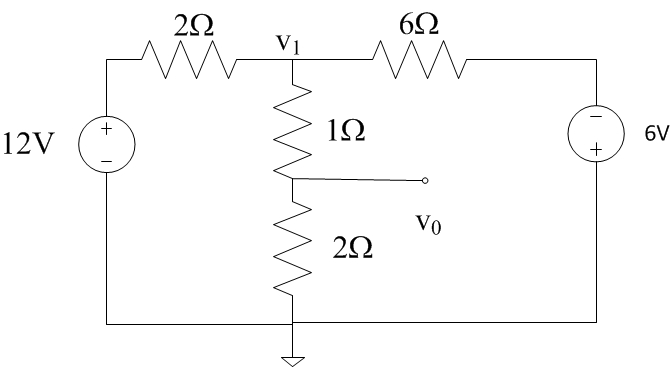 Find Vo in the circuit.

a)	3.33 V
b)	8.25 V
c)	9.33 V
d)	2.25 V
Additional Techniques
Voltage Divider
The voltage divider is a simple way to find the voltage across two resistors in series.


R
v	 v 

1
1	s
R	 R
	1	2  


R
v	 v 

2
2	s
R	 R
	1	2  
Current Divider
The current divider allow you to find the current flowing through one of two parallel resistors
  	R 	


R
i	 i 

2
i	 i 

1
1	s
2	s
R	 R
R	 R
	1	2  
	1	2  
Delta-Wye Transforms
There is another simplification that can be made to make solving resistive circuits easier
This is the Delta-Wye Transform
Transform Equations
Delta to Y
Rb R c
Y to Delta
  R 2 R 3     R 3 R1
R1
  R 2 R 3     R 3 R1
R 2
  R 2 R 3     R 3 R1
R1 R 2
R	
R	
a
1
R a     Rb     R c
R c R a
R1 R 2
R	
R	
b
2
R a     Rb     R c
R a Rb
R1 R 2
R	
R	
c
3
R 3
R a     Rb     R c
Superposition
All linear systems obey the principle of superposition.
This means that whenever a linear system is driven by multiple sources, the total response of the system is the sum of the responses to each individual source
This principle is used in all areas of engineering and physics and is of course useful in Circuit Theory
What does this mean for solving
circuits?
The value of voltage or current relating to any element in a circuit can be thought of as the sum of the voltages and currents resulting on that element from each of the independent sources in the circuit individually.
v2
v1
=
v2’’
v1’
v1’’
v2’
+
i3   i3 'i3 ''
i4   i4 'i4 ' '
v1   v1 'v1 ''
v2   v2 'v2 ' '
i1   i1 'i1 ''
i2   i2 'i2 ' '
Uses for superposition
Superposition is highly useful if you have a circuit that you have already solved that is altered by adding a new source of some type.
All you need to do is deactivate all the original sources and find the values resulting from your new source
The true altered values in your circuit are just the original values plus what results from the new source
Also very useful when analyzing multiple signals in a system.	You find found the output for each signal individually and then sum the results to find that full solution.
Example
  	25 	
  25 
'
v	 24V 
  24V 
  4.8V
With only 24V source:
o
 20  80  25 
 125 
  25(100) 
v	 40mA25 //100  40mA
''
  0.8V
With only 40mA source:
o
 25 100 
'
''
v	 v	v	 4.80.8 4V
o
o
o
Source Transformations
Another method like Delta-Wye and Parallel/Series combinations to simplify circuits
Can switch between equivalent sources: a voltage source with series resistor or current source with parallel resistor
How to Transform
Each of the two equivalent sources must produce the same current through any load connected across the source.
RL
RL
vs
R
I	
I	 i
load
R  RL
(current divider)
load
s
R  R
L
v
vs
R
v	 i R
 i
OR
s

i
OR
s
R  RL
R  RL
s
s
s
R
Source Transform Example
What is Power of 6V source?
i
P = i*v = 0.825A*6V = 4.95W
i = (19.2V-6V)/16 = 0.825A
Example FE Exam Problem
Find I  in the circuit.

8 A
-4 A
0 A
4 A
Thevenin Equivalent Circuits
Terminal Behavior
We are often interested in looking at the behavior of an electrical circuit at it’s output terminals.
If a load is hooked to a circuit, how does the circuit behave relative to the load?
If the circuit is made of linear elements, the entire circuit can be simplified into a Thevenin (or Norton) Equivalent circuit.
Justification
We can consider the entire circuit a black box with two output terminals.	The behavior at these terminals can be modeled by a voltage source and a series resistor.
Finding the Thevenin Voltage
If we look at the terminal with no load attached (open circuit output), the voltage between the output terminals is VTh.
With an open circuit, no current flows This means no voltage drop across RTh Hence Vab = VTh
Finding Thevinen Resistance
Now lets look at what happens when the output is short circuited
 VTh
i
sc
RTh
isc
 VTh
R
Th
isc
If we can find the short circuit current and have already found VTh, then we can easily calculate RTh
Power Transfer
We are often concerned with maximizing the amount of power we transfer from one circuit to another
In Power systems the primary concern is efficiently transferring power to the load.	Losses must be kept to a minimum.
In communication systems we often want to transfer data from a transmitter to a detector. Optimizing the power that is transferred to a receiver or other load circuit is highly important
Maximum Power Transfer
We have some network of sources and linear elements and will connect this network to a load RL. We want to maximize power in the load.
The power transfer is maximized when RL is equal to RTH
Example FE Problem
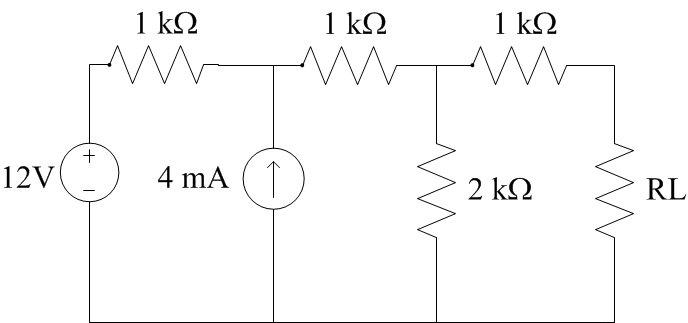 Determine the maximum power that can be delivered to the load resistor RL in the circuit shown.

2 mW
10 mW
4 mW
8 mW
RL and RC Circuits
Inductors
Inductors are magnetic coils the produce an induced voltage proportional to the rate of change of current in the coil
v(t)  L di
dt
Current and Voltage Relations
t
1
i(t) 	 vd  it0 
L
t0
P(t)  Li di
Power as a function of time
dt
Energy Stored in the inductor
The Capacitor
A capacitor is a circuit component represented by the letter C
Capacitance is measured in Farads
Typical values are in the pF to μF range
A 1F capacitor is extremely large
The symbol for a capacitor is shown below:
Sign Convention
Capacitor Current and Voltage Relations
The current and voltage relations for a capacitor are opposite to those of the inductor
Inductor:	Capacitor:
i(t)  C dv
v(t)  L di
dt
dt
t
t
1
1
v(t) 	id  vt0 
C
i(t) 	 vd  it0 
L
t0
t0
Power and Energy Relations
Similarly, the power and energy storage relationships for a capacitor are reversed in terms of voltage and current from those of the inductor:
Inductor	Capacitor
Power as a function of time
P(t)  Li di	P(t)  Cv dv
dt	dt
Stored Energy
Series and Parallel Combinations of
Inductors and Capacitors
Inductors add in series much like resistors:
di
v	 L	di
 L	di
v	 L
v
1  dt	2  dt
2
1
3
3  dt
v  v	 v	 v	 L	 L	 L	 di  L
di
1	2	3	1	2	3
eq	dt
dt
 L1   L2   L3   L4  ...  Ln
Leq
Parallel Inductors
i  i1   i2   i3
t
t
t
1
1
1
i1  	 vd  i1 t0 
L
i2  	 vd  i2 t0 
L
i3  	 vd  i3 t0 
L
1  t0
2  t0
3  t0
1
i(t0 )  i1 (t0 )  i2 (t0 ) ...  in (t0 )
 1
1	
1	1	1
  L	 L	 L	 L	...
	
L	
Leq
	1
n  
2
3
4
Combinations of Capacitors
Capacitors add when in parallel:
i  i1   i2   i3
i1
i2
i3
i   C  dv	i	 C
dv
2   dt
dv
3   dt
i	 C
1
1  dt
2
3
i  i	 i	 i	 C	 C	 C	 dv  C
dv
1	2	3	1	2	3
eq
dt	dt
 C1   C2  ...  Cn
Ceq
Series Combinations of Capacitors
Inductors add in the inverse when in parallel, just like resistors
v  v1   v2   ...  vn
t
1
v1  	id  v1 t0 
C
1  t0
t
1
 v1 t0  v2 t0 ...  vn t0 
id  v2 t0 
v2  
C
2  t0
1  t
vn  	id  vn t0 
C
C
vn
n
n  t
0
v(t0 )  v1 (t0 )  v2 (t0 ) ...  vn (t0 )
RC and RL Circuit Transients
Inductors and capacitors can be charged or discharged through a resistive element
Discharge
Charge
General Form of RC and RL Response
All off these simple RC and RL circuits have the same form of response:
•X can be current or voltage in either the inductor or capacitor
•Tau is the time constant:
•τ=RC for RC circuit
•τ=L/R for RL circuit
Example FE problem
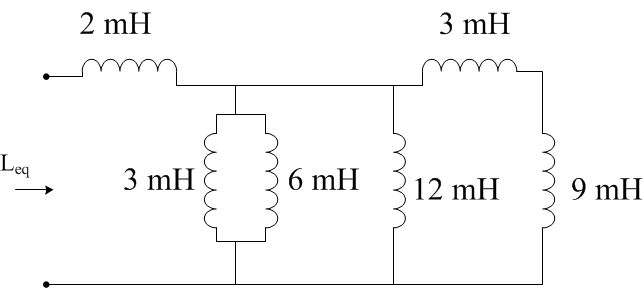 What is the equivalent inductance of the circuit?

9.5 mH
2.5 mH
6.5 mH
3.5 mH
Example Problem #2
What is the voltage across the 10 mH inductor expressed as a function of time?
a)

b)

c)

d)
AC Circuits and Analysis
AC Waveforms
AC waveforms are sinusoidal and can be described by either a sine or cosine
v(t)  Vm  cost   
Vm = Amplitude
ω = angular frequency (equal to 2πf or 2π/T) φ = phase constant
Sine-Cosine Relations
The following are useful relationships for AC circuits:


cos(t)  sin(t   )  sin(t   )
2	2
sin(t)  cos(t   )  cos(t   )
2	2
RMS Values
AC sinusoids have an average of zero, so we use RMS (root of the mean squared function) to get a measure for effective average value.
t0 T
1
T
V	cos
t    dt
2

t0

Vrms
m
 Vm
V
rms
2
Phasors and Phasor Transform
We use Euler’s Identity to express sinusoidal functions in the complex –number domain.
e j
 cos 	j sin
Euler’s Identity
t  )  Vme
j (t  ) 
 Vme
jt	j 
v  V	cos(
e
m
The Phasor Representation or Phasor Transform of a Sinusoidal waveform:
V  V	e j	 PV
m	m
cos(t  )
Impedance
Impedance (Z) is the complex analog to simple resistance.
V  ZI
Ohm’s Law for AC Circuits
Reactance is the imaginary part of the Impedance
Kirchhoff’s Laws with AC circuits
All of Kirchhoff’s Laws still hold with the phasor transform
– Just sum complex currents and voltages in either the polar or rectangular form
Impedances simply sum when in series and sum in the inverse when in parallel (just like resistors)
FE exam problem
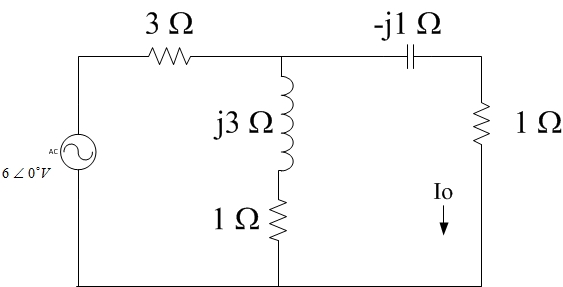 What is the current Io in the circuit?

a)

b)

c)

d)
Transformers
Two coils are wound on a single core to ensure magnetic coupling
Ideal Transformer
For an ideal transformer the voltages and currents through each winding are related as shown below:
V1	 V2
I1 N1   I2 N2
N1	N2
N1=number of winding in coil 1
N2=number of winding in coil 2
V1= voltage across coil 1
V2= voltage across coil 2
I1 = Current through coil 1
I2 = Current through coil 2
Voltage Polarity in an Ideal Transformer
The  four circuits below show the dot convention and the relative voltage polarity and direction of current
Voltage that is positive at a dotted terminal results in a voltage that is positive at the other dotted terminal

Current flowing into a dotted terminal should result in current flowing out of the other dotted terminal
AC POWER
Instantaneous Power = v(t)*i(t)
•	=P+Pcos(2ωt)+Qsin(2ωt)
Vm Im
	  )
cos(
P=Average Power=
v 	i
2
Q=Reactive Power=	Vm Im  sin(	  )
v 	i
2
Complex Power
We have discussed Real Power (P) and Reactive Power (Q)
These can be thought of	as the real and imaginary components of complex power (S)

S  P  jQ
Apparent Power
When plotted in the complex plane, Complex Power can be though of as the result of the addition of perpendicular P and Q.
  (v   i )
The magnitude of the complex power |S| is known as Apparent Power
Meaning of Apparent Power
Apparent Power is the amount of Power that must be generated in order to supply a given amount of average power
If the circuit has reactive elements (which any power network will, such as power lines, generator windings, etc.) There will be a reactive element to the total power.
If |Q|>0, then the amount of power that must be supplied to drive a circuit that is dissipating a certain amount of real power (P) is greater than P.
Q can be balanced by compensating inductance with capacitance, making the power factor [cos(φv-φi)]=1
With proper balancing the amount of apparent power needed to provide a given average power to a load can be minimized
Expressions for Power
P  IrmsVrms  cos(v   i )
Real Power:
2
Vrms
R
2
P 	I	R 
rms
R2   X 2
Reactive Power:	Q  IrmsVrms  sin(v  i )
2
Vrms
X
2
Q 	I	 
rms
R2   2
Complex Power:
*
S  I
V
rms	rms
2
Vrms
2
S 	I	Z 
rms
Z *
Maximizing Power Delivered to a Load
Remember from resistive circuits that the maximum power delivered from a circuit to a load resistor occurred when the load resistance was equal to the Thevenin Resistance of the driving circuit.
Maximizing Power Transfer with complex circuits
With circuits containing reactive elements, maximum power is transferred when the load impedance is equal to the complex conjugate of the Thevenin Equivalent Impedance
2
V
*
Th
ZL	 Z
 1	Th
P
max
4	RL
Explanation
Look at a complex impedance in series with it’s complex conjugate:
 A   jB
ZTh
*
Z	 A  jB
Th
*
Z	 Z	 A  jB  A  jB  2 A
Th
Th
The reactive elements will cancel, causing the total power factor to equal 1.	Each element has the same resistance resulting in maximum power transfer into the resistive part of the load (max real power)